Desafio ASS 2023/2024
“Receitas Sustentáveis, têm Tradição”
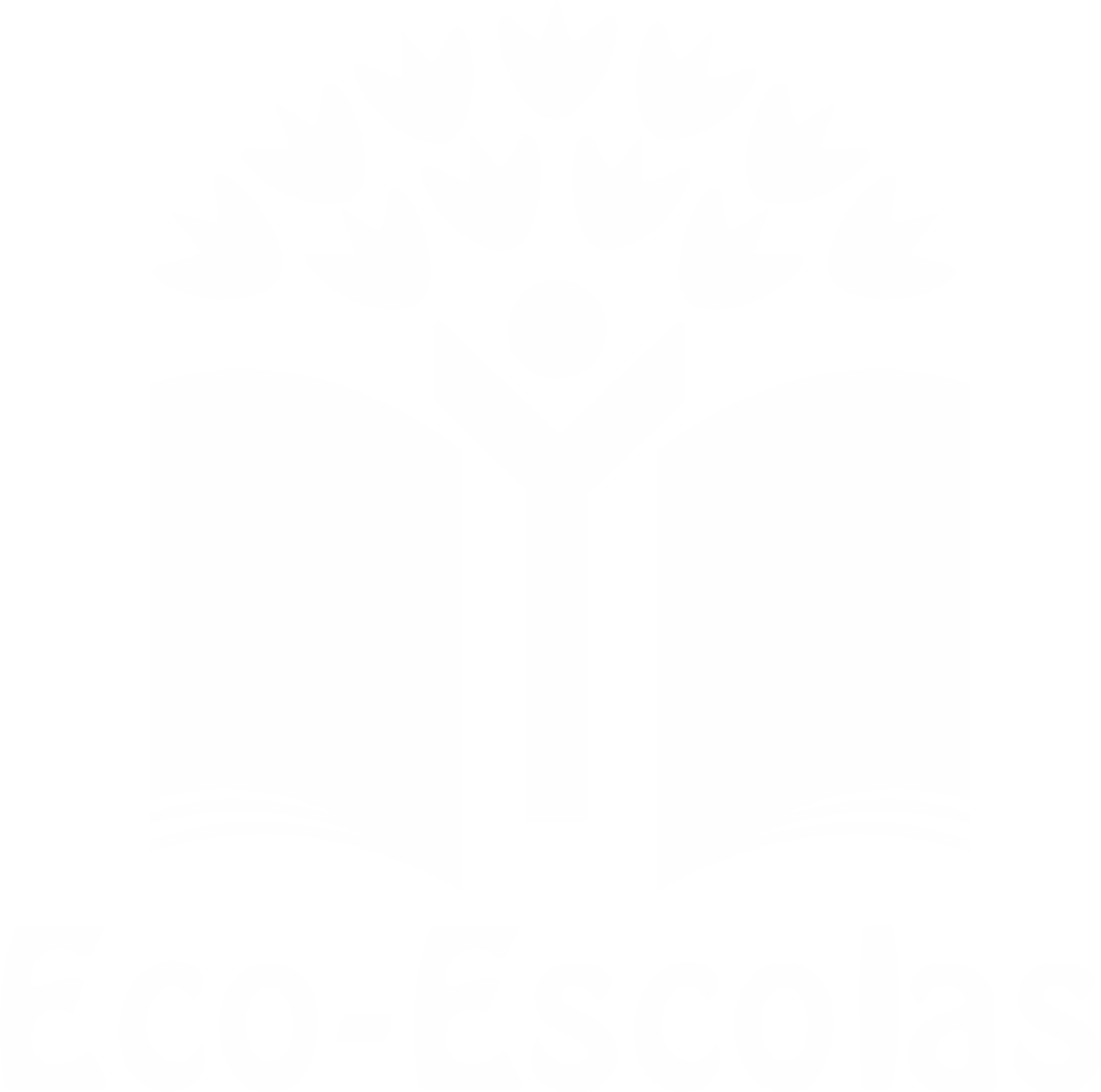 TÍTULO DA RECEITA:  - Receita de Família: Bolo de Iogurte. Tradição que se partilha à mesa.
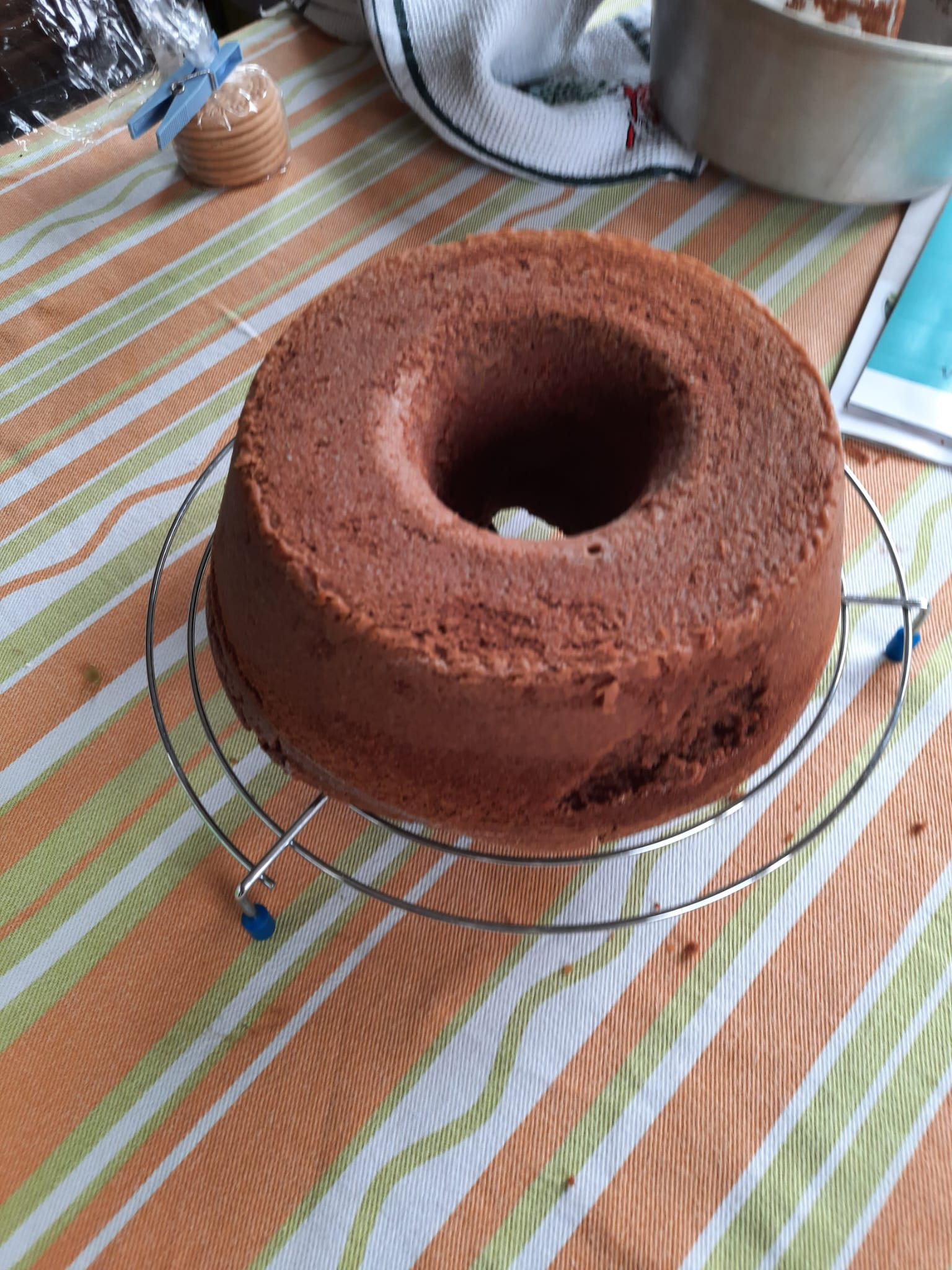 INGREDIENTES:
🥚 4 ovos

🥣 1 iogurte (natural ou com sabor)

🍚 3 copos (do iogurte) de açúcar

🫙 1 copo de óleo

🌾 3 copos de farinha de trigo

🥄 1 colher de chá de fermento em pó
https://alimentacaosaudavelesustentavel.abaae.pt/receitas-sustentaveis/
Desafio ASS 2023/2024
“Receitas Sustentáveis, têm Tradição”
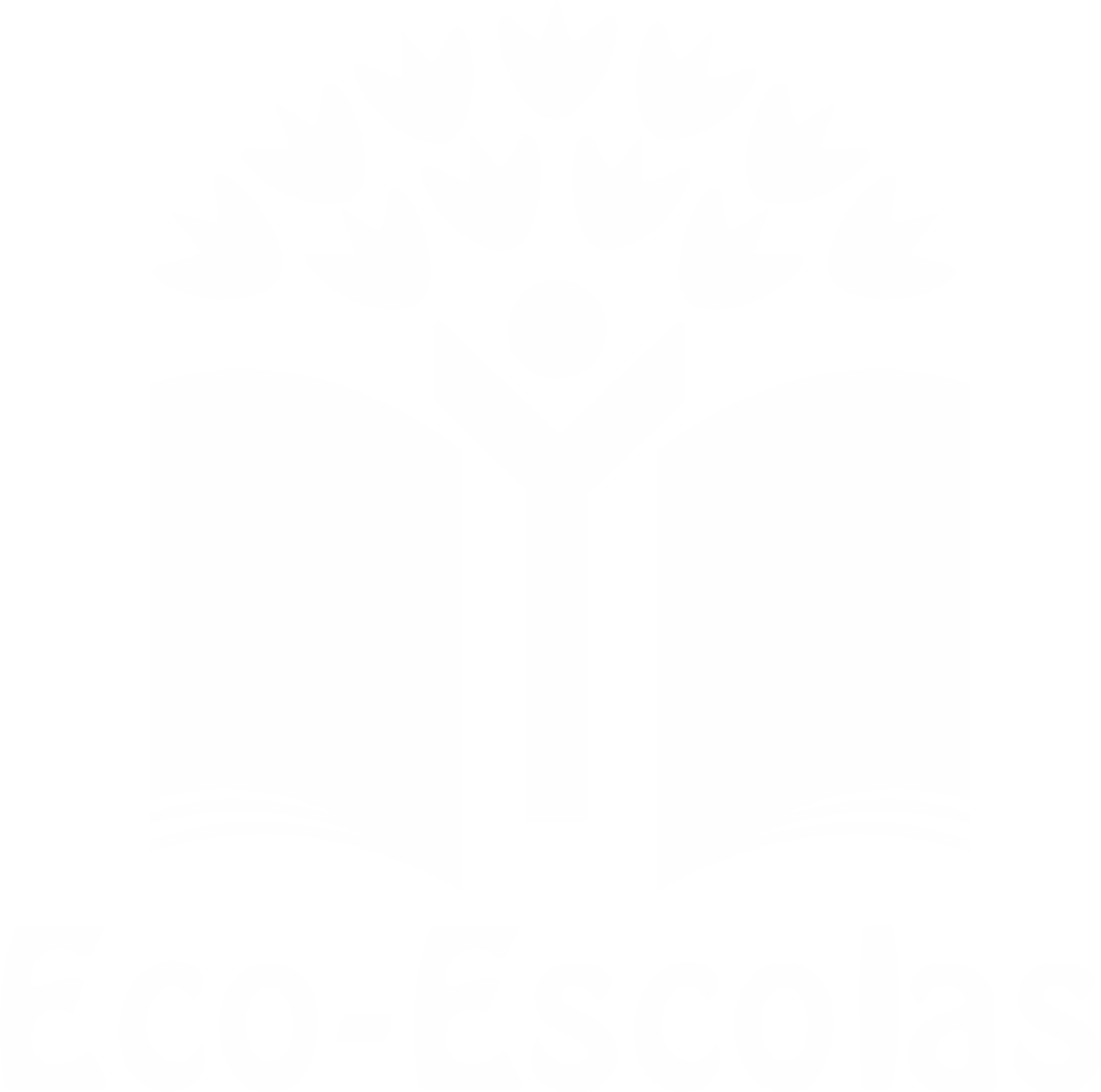 PROCEDIMENTOS:
1º) Unta uma forma com manteiga e polvilha com farinha.






2º) Num recipiente grande, junta os ovos e o iogurte. 
Bate bem até obteres uma mistura cremosa e uniforme.
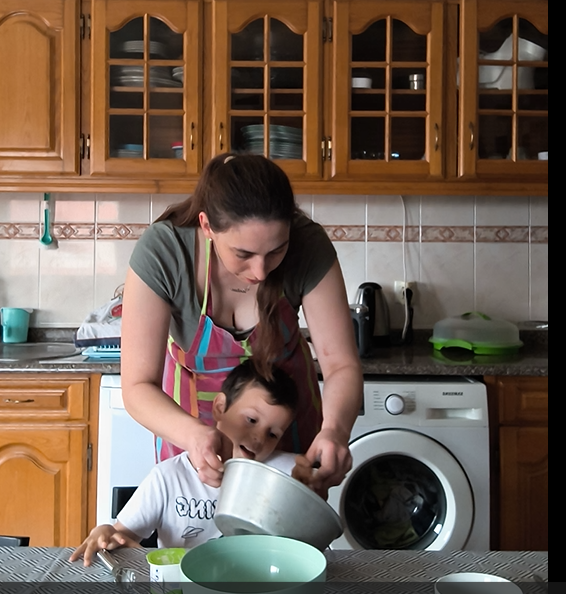 Imagem da preparação
Imagem da preparação
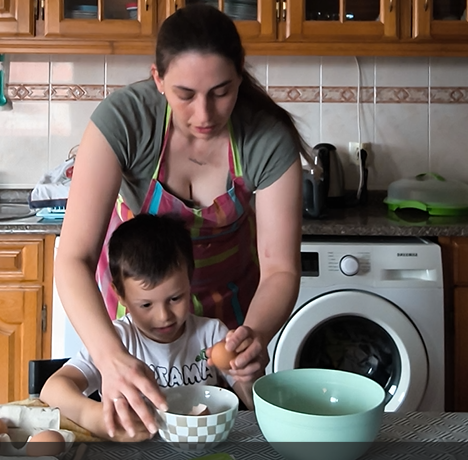 https://alimentacaosaudavelesustentavel.abaae.pt/receitas-sustentaveis/
Desafio ASS 2023/2024
“Receitas Sustentáveis, têm Tradição”
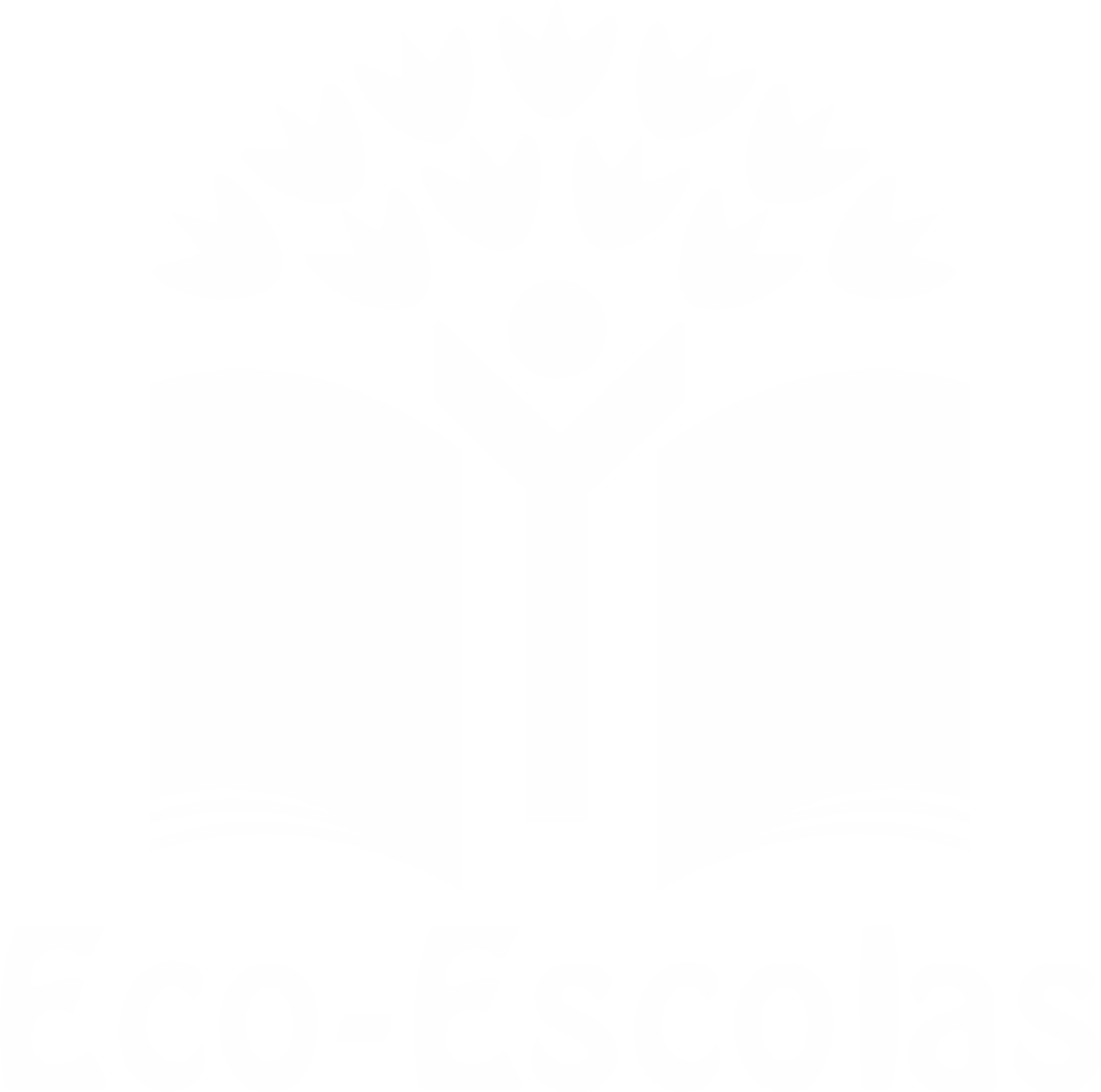 PROCEDIMENTOS:
3º) Utiliza o copo do iogurte como medida. Adiciona o açúcar e o óleo.
       Mexe bem. 






4º) Adiciona a farinha aos poucos, misturando bem. 
      Por fim, junta o fermento e envolve delicadamente.
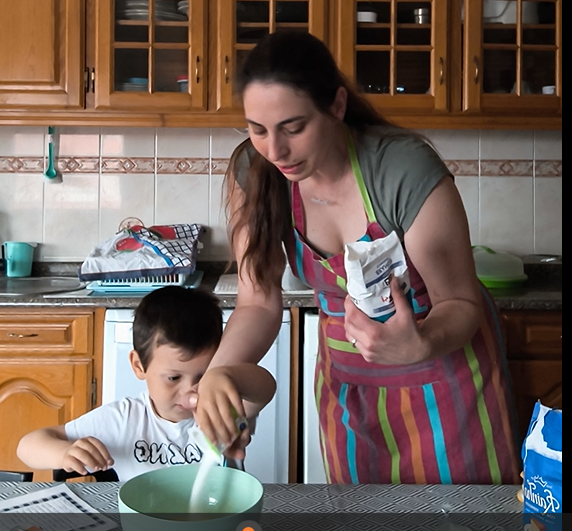 Imagem da preparação
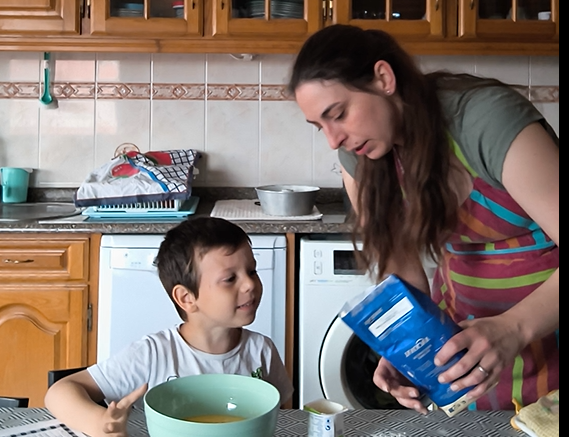 Imagem da preparação
https://alimentacaosaudavelesustentavel.abaae.pt/receitas-sustentaveis/
Desafio ASS 2023/2024
“Receitas Sustentáveis, têm Tradição”
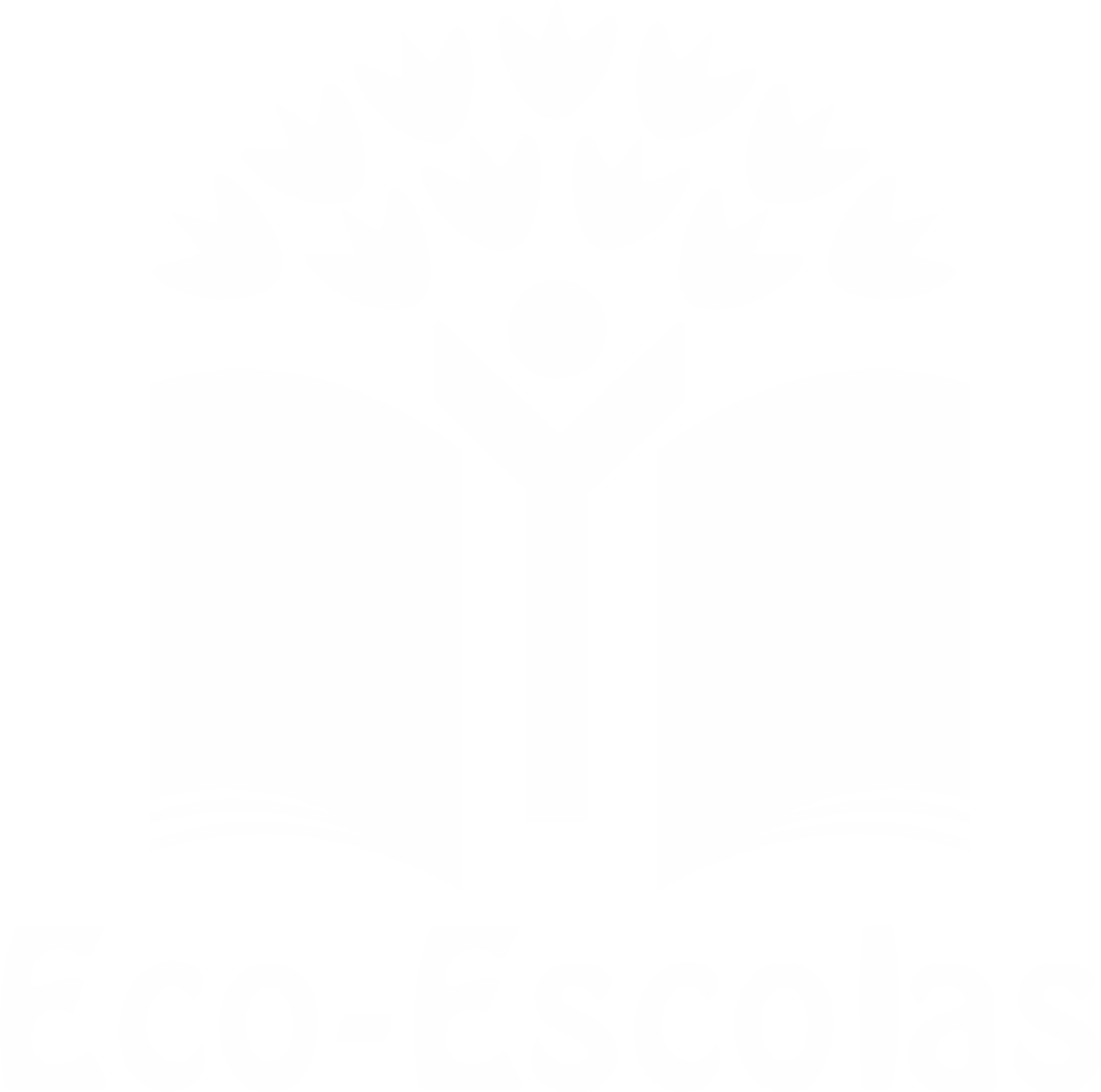 PROCEDIMENTOS:
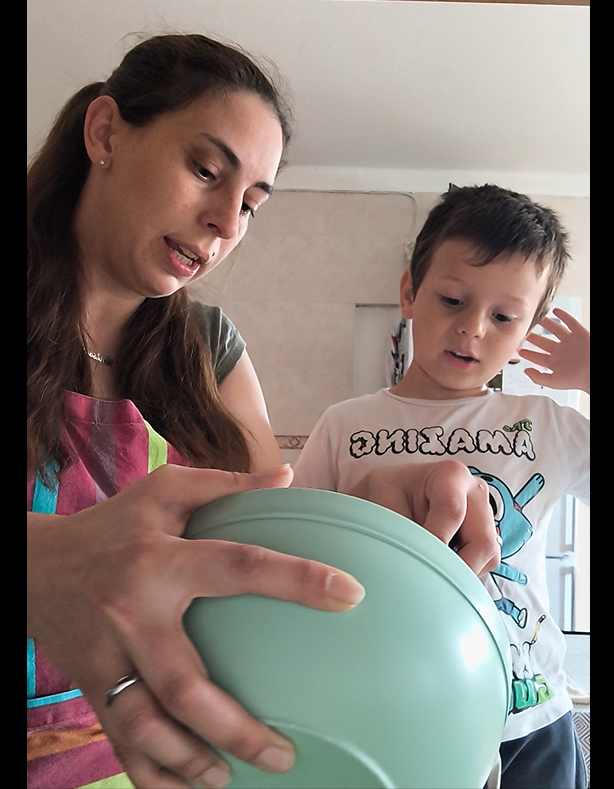 5º) Verte a massa na forma e alisa a superfície com uma espátula.






6º) Leva ao forno
Coze durante aproximadamente 40 minutos a 180°C. 
Verifica com um palito: se sair seco, o bolo está pronto!


Uma receita simples, saborosa e com o toque da família do Rafael!
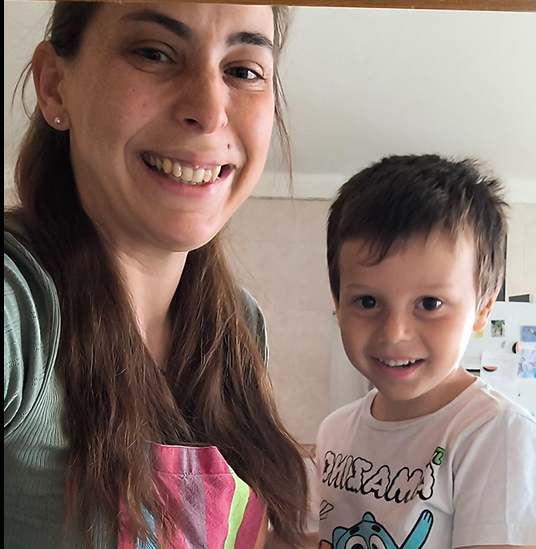 https://alimentacaosaudavelesustentavel.abaae.pt/receitas-sustentaveis/